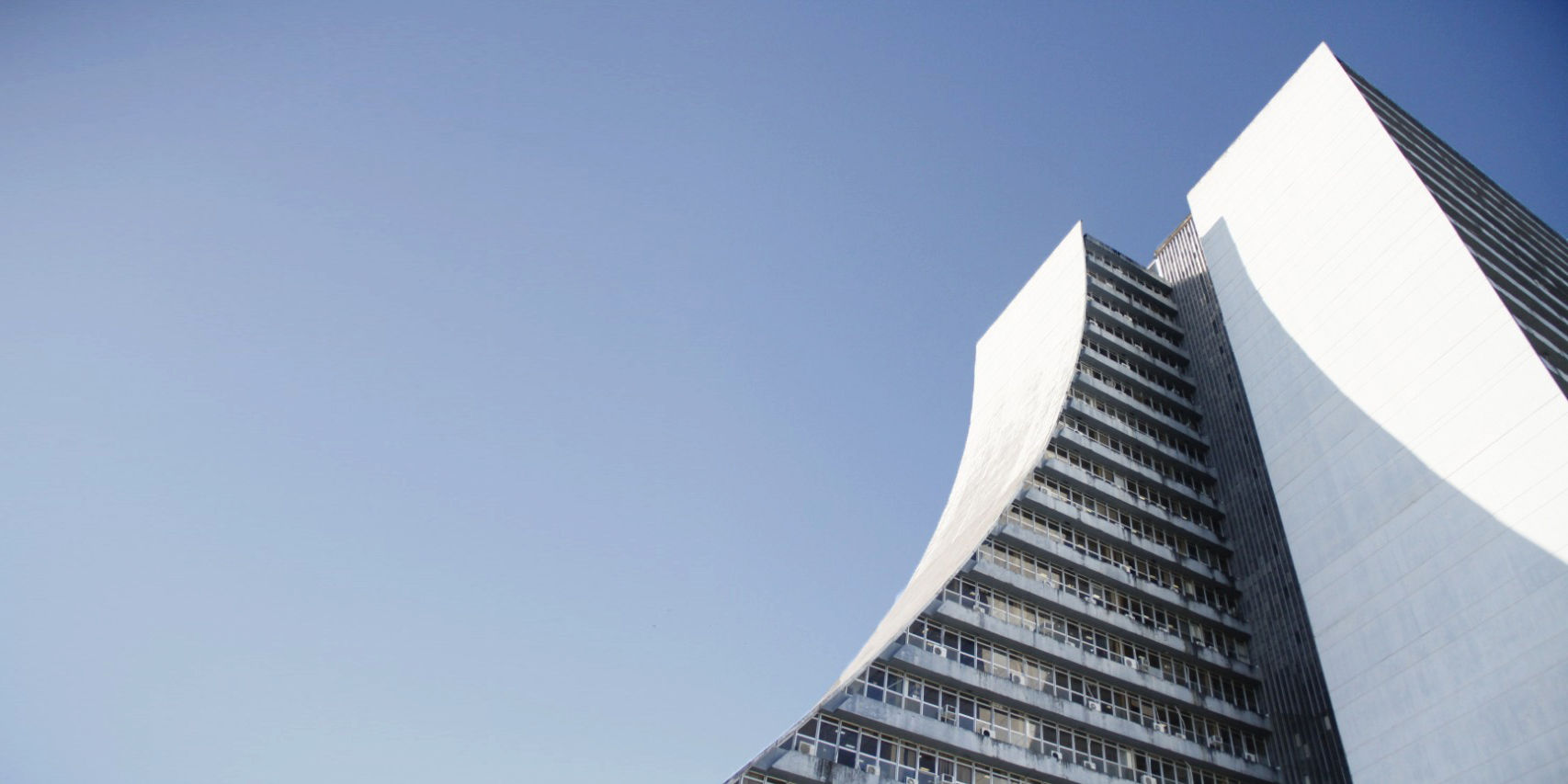 Divisão de Monitoramento, Avaliação e Articulação de Redes de Atenção 
 AGOSTO DE 2023
Departamento de Atenção Primária e Políticas de Saúde - DAPPS
Secretaria Estadual da Saúde do RS - SES
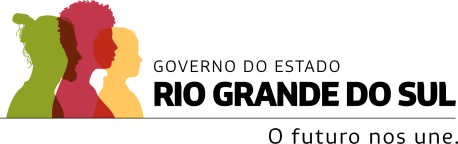 DAPPSDepartamento de Atenção Primária e Políticas de Saúde
DM&A/DAPPS/SES
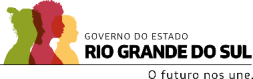 Divisão de Monitoramento, Avaliação e Articulação de Redes de Atenção
I - Seção de Gestão, Planejamento e Monitoramento
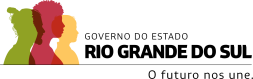 Divisão de Monitoramento, Avaliação e Articulação de Redes de Atenção
II - Seção de Informações sobre Eventos Vitais
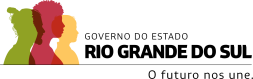 Matrizes de Avaliação
Como medir se uma política pública foi implementada/implantada?
Matrizes de Avaliação
Política Estadual de Promoção da Equidades em Saúde
Política Estadual da Pessoa Idosa
Linha de Cuidado da Pessoa com sobrepeso e obesidade
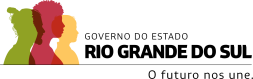 DM&A/DAPPS/SES
Prioridades 2023
Promover a investigação da gravidez de mães menores de 14 anos
Apoiar as áreas do DAPPS, referente aos Instrumentos de Gestão
A partir de dados do SINASC
PPA 2024 
Planejamento estratégico
Plano Estadual de Saúde 24-27
Programação Anual de Saúde
PLOA
Relatório detalhado do quadrimestre anterior
Relatório Anual de Gestão
Pactuação de Indicadores
Participar dos Grupos de Trabalho e Condutores da SES/RS
GTPMA
Materno, Paterno, Infantil
PIAPS
Prevenção do Suicídio
Implantar e implementar matrizes avaliativas nas políticas do DAPPS
Gerenciar Sistemas de Eventos Vitais
SIM
SINASC
Nota Técnica baseada em evidências
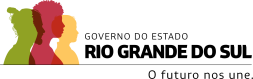 DM&A/DAPPS/SES
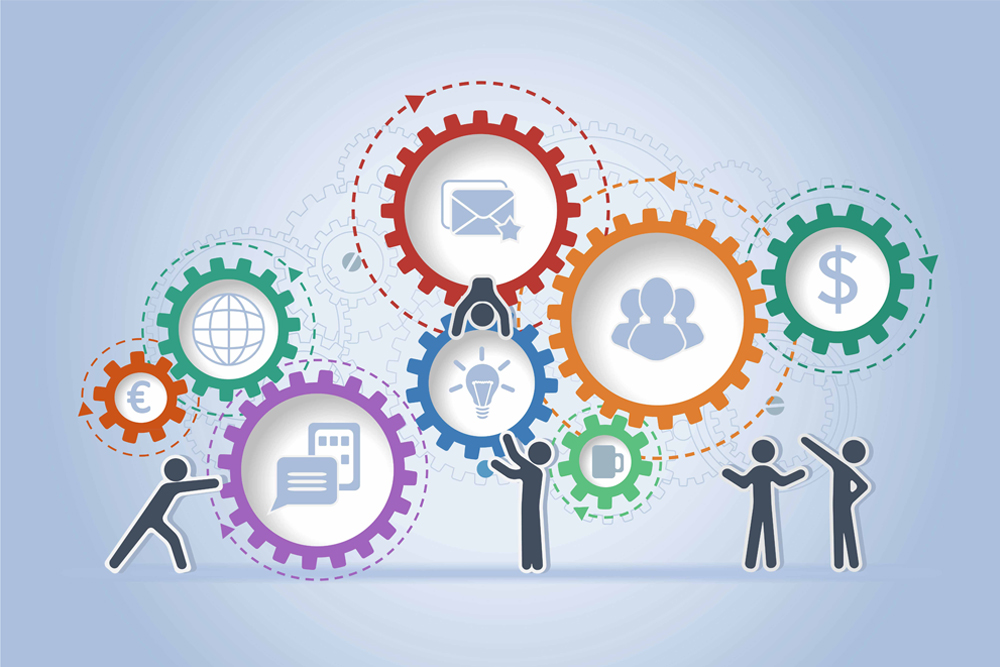 Obrigado
monitoramento-dapps@saude.rs.gov.br
/governodoRS
@governo_rs
@governo_rs
/governors
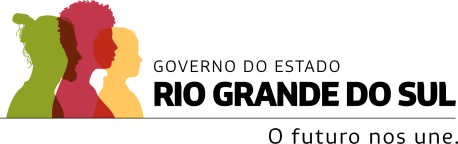